ql.io and Open Source Querying
Get More from APIs with Less
Jonathan LeBlanc
Developer Evangelist: X.commerce
Email: jleblanc@x.com
Twitter: @jcleblanc
Github: github.com/jcleblanc
ql.io: The Problem is API Overload
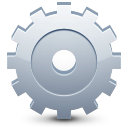 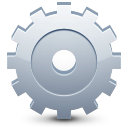 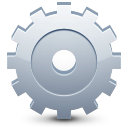 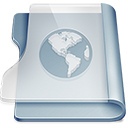 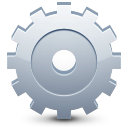 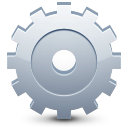 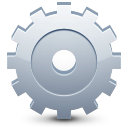 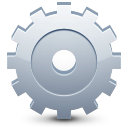 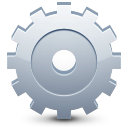 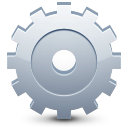 [Speaker Notes: Mashing up multiple data sources
Performance issues
Add slides showing performance hits]
ql.io: Open Standard Foundation
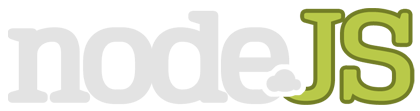 [Speaker Notes: Language based on a SQL-like syntax which exports all data to JSON]
ql.io: Using the System
Web Endpoint
Standalone Server
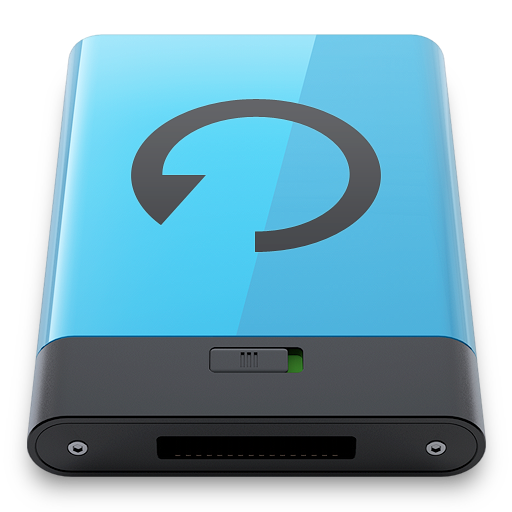 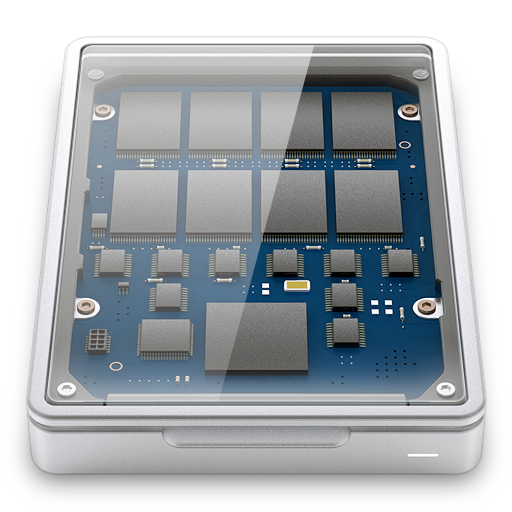 ql.io: Quering the Web Endpoint
HTTP GET
http://ql.io/q?s=QUERY
[Speaker Notes: If you’re using the web endpoint you would make HTTP GET requests to the API endpoint, inserting your query in the request.  A JSON response will be returned to you.]
ql.io: Using the Standalone Server
Data (internal)
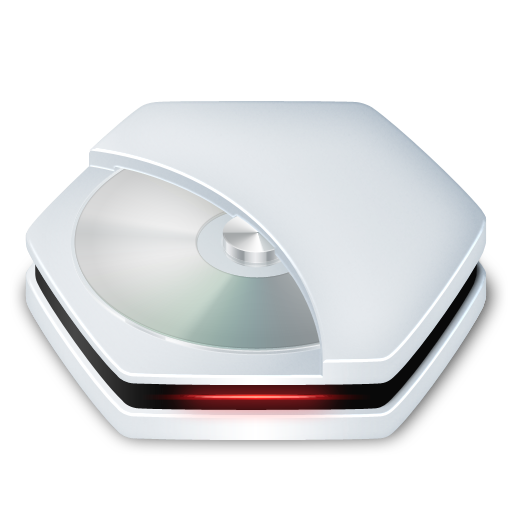 ql.io
Node Host
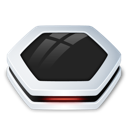 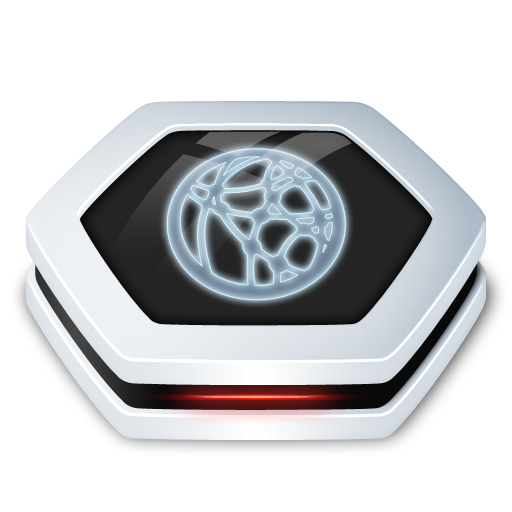 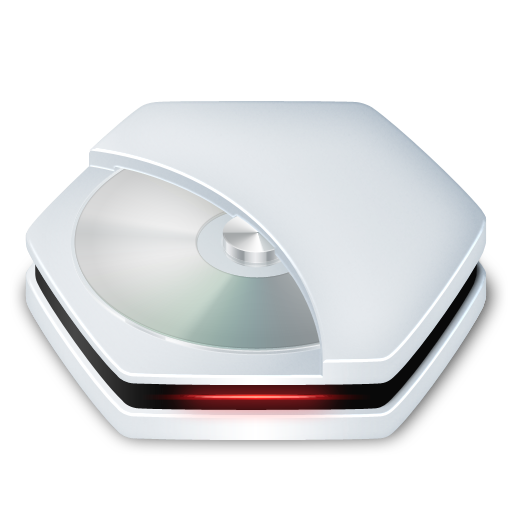 Data (external)
[Speaker Notes: If you download the standalone server version of ql.io, it will sit on top of your existing node server (or within your node applications) and be able to query your internal data and/or external data sources]
ql.io: Create Tables to Add New Data
create table TABLE_NAME
       on select get from "http://api.com/?val1={val1}"
       using defaults val1="VALUE",
                                 val2="VALUE";
ql.io: Obtain Data From New Tables
select * from TABLE_NAME 
      where val1="VALUE" 
      and val2="VALUE";
ql.io: The Link
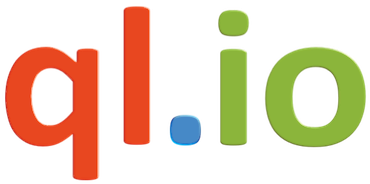 Thanks Everyone!
http://slidesha.re/qlio_where_2012
Jonathan LeBlanc
Developer Evangelist: X.commerce
Email: jleblanc@x.com
Twitter: @jcleblanc
Github: github.com/jcleblanc